パワーポイントでの授業動画の作り方
■パワーポイントを用いて、音声をスライドに入れ込む方法。
（音声の入力には、パソコン付属のマイクか、市販のものをご使用ください。）

〇＜パワーポイントのファイルに音声を録音する方法＞
　　　　＊　途中で中断する場合を補足①としてスライドを入れています。

〇＜スライドの途中から音声を記録したい時の方法＞
　　　 ＊　補足➁としてスライドを入れています。

〇＜音声を記録した後、ビデオに変換する方法】＞
　　　　　　　　　　　　　　
　　　　　　　　　　　　　　　　　　　　　　　以上の３点に分けてお示しします。
使用するパワーポイントの拡張子が、　　　（ファイル名）.pptxとなっていることをご確認ください。　　　（ファイル名）.pptでは、音声が記録できても、動画へ変換した際、音声が再生されません！！
注　　意
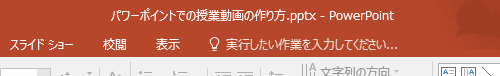 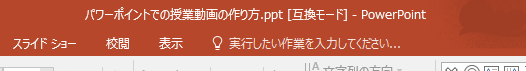 パワーポイントでの授業動画の作り方＜パワーポイントのファイルに音声を録音する方法＞
１．授業動画で使用するパワーポイント（以下、PP）の
　　　ファイルを開き、ツールバーの「スライドショー」→「スライド
　　　ショーの記録」をクリック。
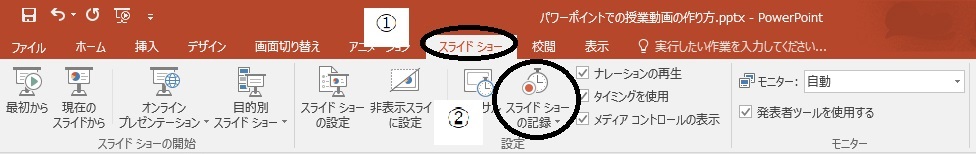 パワーポイントでの授業動画の作り方
２．「先頭から録音を開始」をクリック。
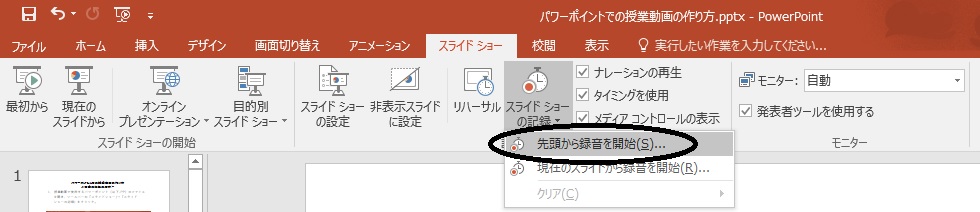 パワーポイントでの授業動画の作り方
３．「記録の開始」をクリック。
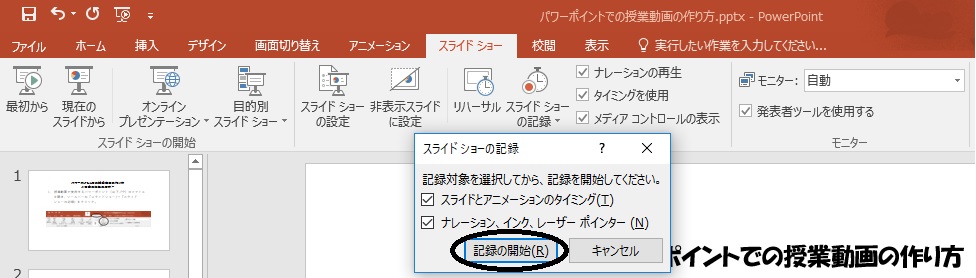 パワーポイントでの授業動画の作り方
４．スライドショーが開始するので、通常と同じようにクリック等し  
      ながら授業を実施。

　　　※　スライドの切り替わるタイミングやアニメーション、レーザー
　　　　　 ポインターもすべて記録されます。

　    ※  音声はそれぞれのスライドに記録されます。

５．音声の入力が完了したら、＜動画への変換について＞を
　　　ご覧ください。
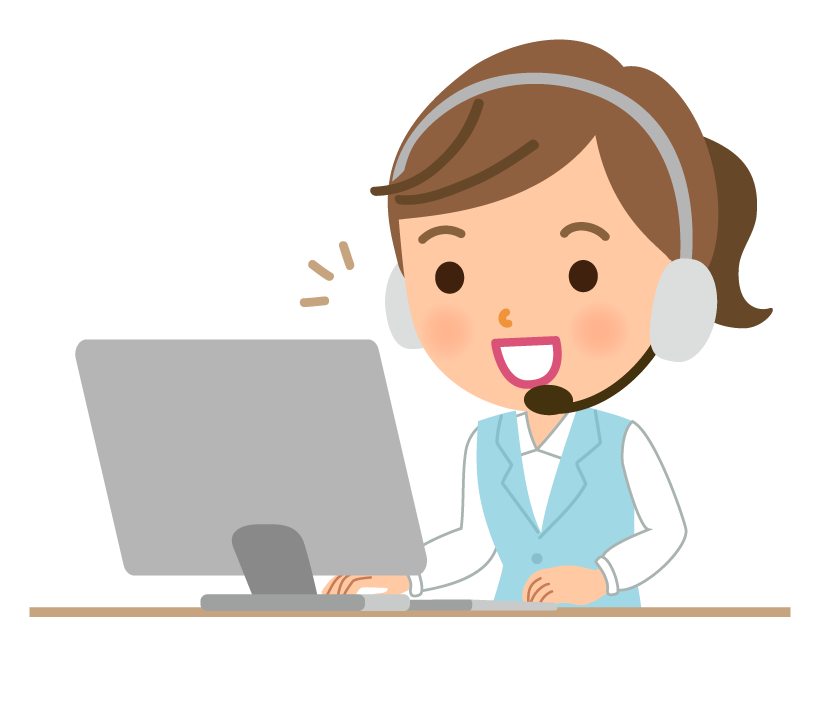 パワーポイントでの授業動画の作り方＜音声の記録を中断する方法＞
【 補足① 】
スライドショーの途中で「Esc」キーを押すと、中断されます。

　「Esc」キーを押したときに表示されていたスライドには、音声が
　記録されていません。

　表示されているスライドまで音声を入力したい場合は、必ず
　次のスライドまで進めてから「Esc」キーを押してください。
パワーポイントでの授業動画の作り方＜スライドの途中から音声を記録したい時の方法＞
【 補足② 】
音声を記録したいスライドを表示します。

＜パワーポイントのファイルに音声を録音する方法＞１．ツール
バーの「スライドショー」→「スライドショーの記録」をクリック後、
２．では、「現在のスライドから録音を開始」をクリックし、以下、
３．～５．までは同様の操作を行ってください。
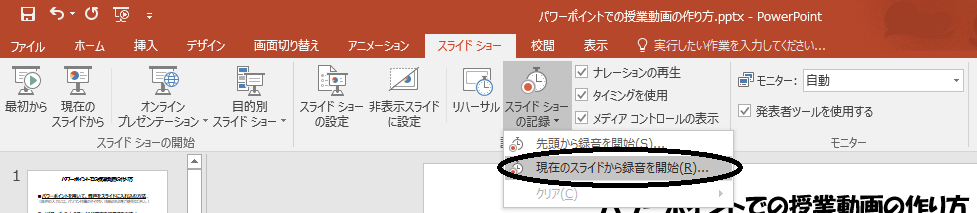 パワーポイントでの授業動画の作り方＜音声を記録した後、ビデオに変換する方法＞
１．ツールバーの「ファイル」を
　　　クリック。
２．「エクスポート」をクリック。
３．「ビデオの作成」をクリック。
４．品質を選択し、下部の
　　　「ビデオの作成」をクリック。
５．「名前を付けて保存」が
　　　出てくるので、拡張子
    　(.mp4) を選択し、
　　　保存場所を指定して、保存。
６．『YouTube』等へアップロード。
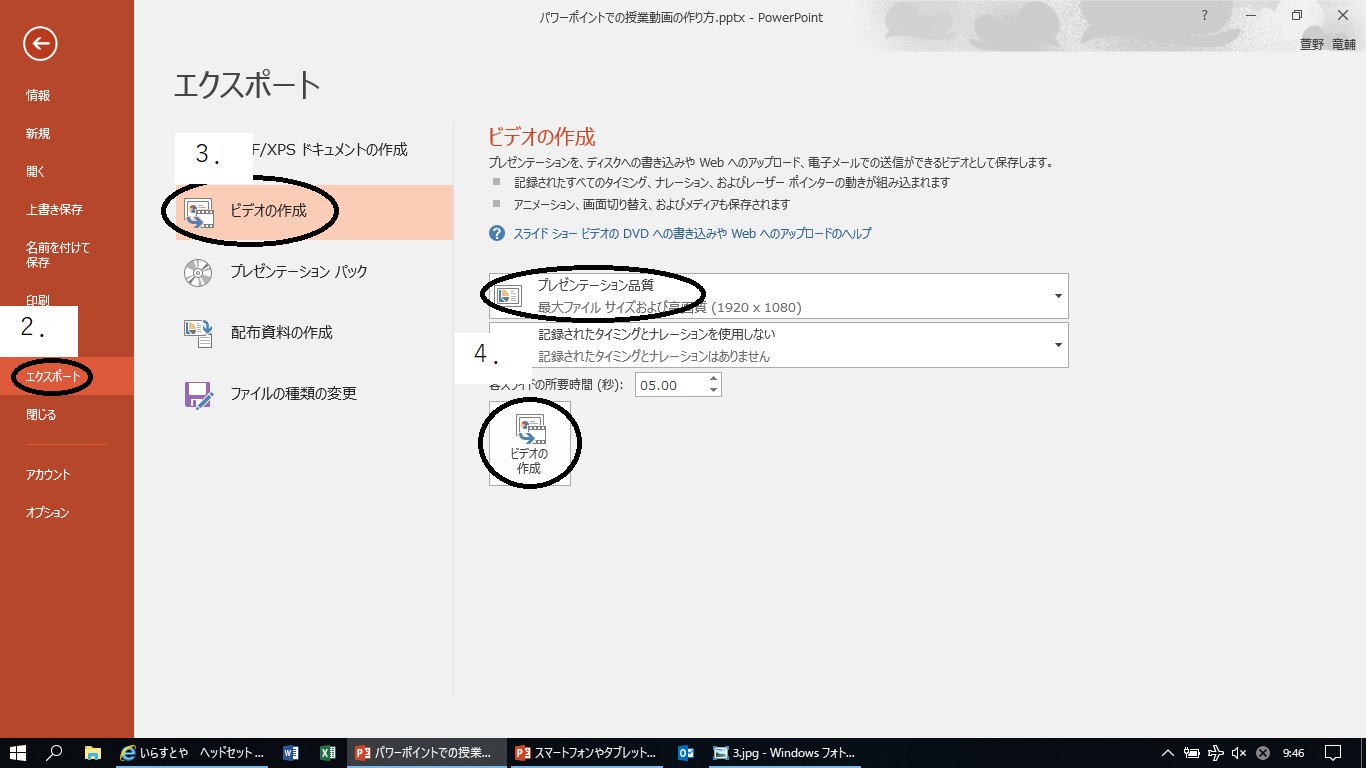 パワーポイントでの授業動画の作り方＜音声を記録した後、ビデオに変換する方法＞
７．「YouTube」へのアップロードの方法については、別紙
　　　を参照してください。